Priced Out:How the Wrong Financial-Aid Policies Hurt Low-Income Students
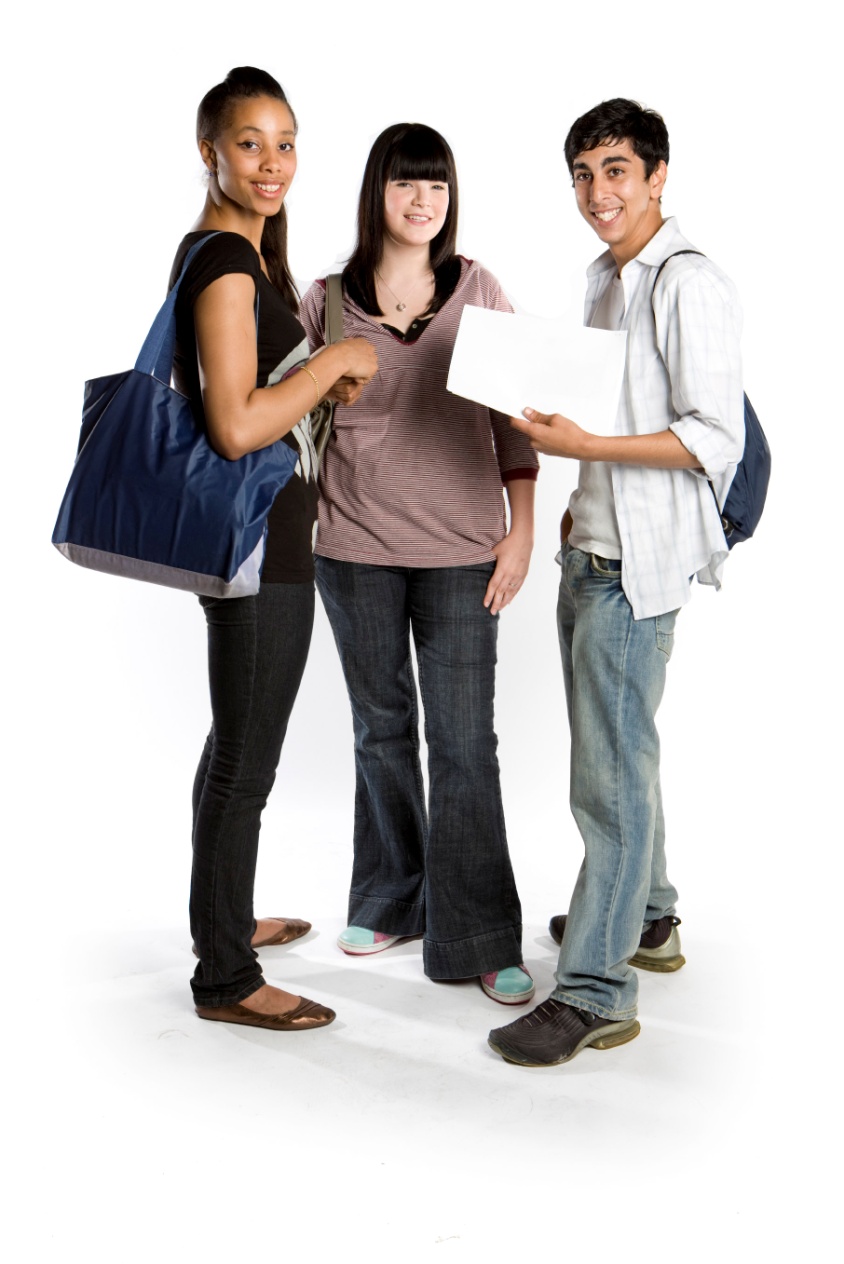 NASSGAP
October 16, 2012
Scottsdale, AZ
College-going is on the rise for all students
Note:  Data for black, Hispanic, and low-income represent two-year moving average because of small sample sizes.
Source:  NCES, Condition of Education (2010) and Condition of Education (2011)
2
[Speaker Notes: College-going is on the rise for all students, but low-income students today go to college at lower rates than high-income students did about 35 years ago.]
Low-income students have lower graduation rates than high-income students
Note:  Graduation rates are for full-time and part-time bachelor’s-seeking students at four-year colleges and universities.
Source:  Education Trust analysis of BPS:04/09 using PowerStats
3
[Speaker Notes: And once students enroll in college, low-income students are far less likely to graduate.]
Young adults from high-income families are 10 times more likely to earn bachelor’s degrees by age 24
Tom Mortenson, Bachelor’s Degree Attainment by age 24 by Family Income Quartiles, 1970 to 2010, Postsecondary Education Opportunity, 2012.
Why do these gaps persist?
[Speaker Notes: So why do these enormous gaps exist?]
College costs have increased at 4.5 times the rate of inflation
The Education Trust, Lifting the Fog on Inequitable Financial Aid Policies, 2011.
Meanwhile, earnings among the lowest income families has declined
The College Board, “Trends in College Pricing 2010” (New York: College Board, 2010), 24. http://trends.collegeboard.org/downloads/College_Pricing_2010.pdf
It’s not surprising then that families think college affordability is key
Public Agenda, “Slip Sliding Away Survey Results” (New York: Public Agenda, 2011), 3-5. http://www.publicagenda.org/files/pdf/struggling-in-america-topline.pdf
But policies at all levels are shifting funds away from the students who need the most support
Federal Pell Grants have failed to keep pace with rising college costs
Total Cost of Attendance Covered by Maximum Pell Grant Award
Source: American Council on Education (2007). “ Status Report on the Pell Grant Program, 2007” and CRS, Federal Pell Grant Program of the Higher Education Act: Background, Recent Changes, and Current Legislative Issues, 2011.
10
While many are claiming that the estimated $35 billion spent on the Pell Grant program in 2010-11 is “unsustainable”…
Source: Trends in Student Aid 2011, The College Board, preliminary estimates of 2010-11 Pell Grant spending.
In the same year, $19.4 billion was spent on college tax breaks that primarily benefit middle and upper-income families
Office of Management and Budget, Supplemental Materials, Tax Expenditures  Spreadsheet, Table 17-1. Estimates of Total Income Tax Expenditures for Fiscal Years 2010-2016. http://www.whitehouse.gov/omb/budget/Supplemental
Higher income families must shoulder some of the burden associated with budget cuts.
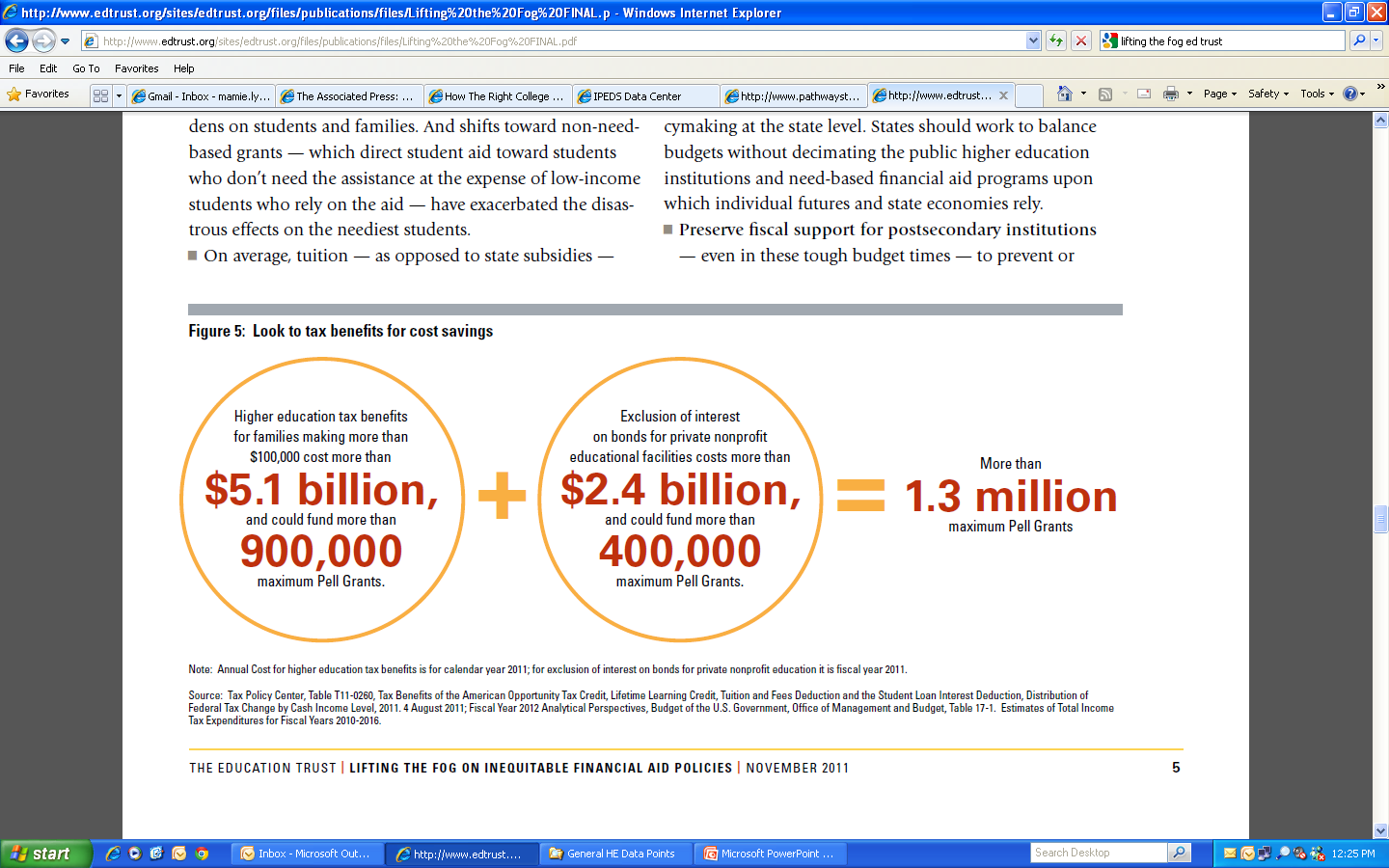 Note: Annual Cost for higher education tax benefits is for calendar year 2011; for exclusion of interest on bonds for private nonprofit education it is fiscal year 2011.
Source: Tax Policy Center, Table T11-0260, Tax Benefits of the American Opportunity Tax Credit, Lifetime Learning Credit, Tuition and Fees Deduction and the Student Loan Interest Deduction, Distribution of Federal Tax Change by Cash Income Level, 2011. 4 August 2011;
13
[Speaker Notes: For example, setting an income cap of $100,000 on education tax credits and deductions could generate $5.1 billion – enough to finance nearly a million maximum Pell Grants.

So while our nation continues to struggle with budget deficits and a recovering economy, we must embrace a model of shared sacrifice rather than placing the full burden of budget cuts on our neediest students.]
At the same time, states have 
shifted costs onto students 
and 
diverted grant funds 
away from low-income students.
Source:
State funding cuts for higher education
mean families pay higher tuition
Annual Percentage Changes in State Tax Appropriations for Higher Education 
Per FTE Student and in Tuition and Fees at Public Four-Year Institutions, 
Constant 2010 Dollars
Tuition and Fees
Appropriations per FTE
Excluding Federal Stimulus Funds
The College Board, “Trends in College Pricing 2011” (New York: College Board, 2011), 18. tp://trends.collegeboard.org/downloads/College_Pricing_2011.pdf
[Speaker Notes: Public higher education is funded through a combination of state appropriations and student tuition payments.  As state funding declines, students have to shoulder more of the burden of college costs.  Here you can see that in the past several years, state appropriations per student (the blue line) have declined precipitously, and as a result, tuition and fees have increased.]
Change in Distribution of State Grants Based on Need
Source: NASSGAP Report 2010-11: Undergraduate Grant Aid in Constant 2010-11 Dollars: 2000-01 through 2010-11.
16
Grant aid policies vary greatly across states
NASSGAP 42nd Annual Survey Report on State-Sponsored Student Financial Aid, 2010-11 Academic Year.
Colleges and universities also 
make inequitable choices 
with their grant funds
Source: The Education Trust, Priced Out: How the Wrong Financial-Aid Policies Hurt Low-Income Students, 2011
18
In 2007, four-year public and 
private nonprofit colleges 
spent nearly $15 billion on grant aid.
Source: Education Trust analysis of NPSAS:08 using PowerStats, http://nces.ed.gov/datalab/.  Results based on full-time, full-year, one-institution dependent undergraduates
19
Public 4-year colleges used to spend more than twice as much on needy students, but now spend about the same as on wealthy students
Source:  Education Trust analysis of NPSAS:96 and NPSAS:08 using PowerStats.  Results based on full-time, full-year, one-institution dependent undergraduates.
Private nonprofit 4-year colleges used to spend about the same amount on low- and high-income students, but now spend twice as much on wealthy students
Source: Education Trust analysis of NPSAS: 96 and NPSAS:08 using PowerStats.  Results based on full-time, full-year, one-institution dependent undergraduates.
Because of:

Rising costs, 
Decreasing incomes, 
Declining federal and state support, and
Misguided institutional policies, 

Low-income students 
face a high unmet need
Source: The Education Trust, Priced Out: How the Wrong Financial-Aid Policies Hurt Low-Income Students, 2011
22
Low-income students must devote an amount equivalent to 72% of their family income towards college costs
Education Trust analysis of NPSAS:08 using PowerStats, http://nces.ed.gov/datalab/.  Results based on full-time, full-year, one-institution dependent undergraduates at public and private nonprofit four-year institutions.
How affordable are individual colleges?
24
For the first time, we have information on how much low-income students pay at individual colleges and universities.
Total Cost of Attendance		
—  Total Grant Aid from All Sources
      Net Price
25
How much should low-income students be expected to contribute towards financing their education?
26
At least no more proportionally as middle-income students contribute:
Middle-income students finance an amount equivalent to 27% of family income 

Average income for low-income families is $17,011

$17,011 x 0.27 = $4,600
Source: Education Trust analysis of NPSAS:08 using PowerStats, http://nces.ed.gov/datalab/.  Results based on full-time, full-year, one-institution dependent undergraduates
27
How many colleges and universities are viable options for low-income students based on conservative criteria for affordability, quality, and access?
28
Only 76 institutions have a net price below 27% of family income for low-income students
Education Trust analysis of Net Price data for $0-30,000 income range, IPEDS 2010, 2011 (Early Release).
Notes: Ranges are inclusive on the upper end. High-income families spend and amount equivalent to 14% of family income; middle-income families spend an amount equivalent to 27%; low-income families spend an amount equivalent to 72%.
Only 33 low net-price institutions have a graduation rate of at least 50%
Education Trust analysis of Net Price data for $0-30,000 income range, IPEDS 2010, 2011 (Early Release).
Notes: Distribution is based on 76 institutions in the net-price sample with a net price for low-income students of $4,600 or less.Ranges are inclusive on the upper end.
Only FIVE low net-price institutions have a graduation rate of at least 50% and at least 36% Pell enrollment
Education Trust analysis of Net Price data for $0-30,000 income range, IPEDS 2010, 2011 (Early Release).
Notes: Distribution is based on 33 institutions in the net-price sample with a net price for low-income students of $4,600 or less and a graduation rate of at least 50%. Ranges are inclusive on the upper end.
Given these limited options, what does the landscape of opportunity look like for low-income students?
32
Low Net Price

High Grad Rate
33
What are the five institutions that meet relatively conservative criteria for affordability, quality, and access?
34
Low net-price institutions with a graduation rate of at least 50% and at least 36% Pell enrollment
Education Trust analysis of IPEDS 2010, 2011 (Early Release). Green indicates that the institution also met these criteria in the 2008-09 academic year.
36
Where are the highly profitable for-profit college companies?
37
38
[Speaker Notes: OUTLIERS
Upper left isolated: Columbia Southern University (AL). Grad rate = 35.1%; Net Price = $6,987; Pell = 30%
Upper right isolated: Full Sail University (FL). Grad rate = 85.4%; Net Price = $42,509; Pell = 44%

Upper right cluster: International Business College (IN), Monroe College (2 campuses, NY), Anthem College (AZ), Centura College (VA), Keiser University (FL), DigiPen Institute of Technology (WA), Stevens-Henager College (UT)]
For-profits cluster in the high cost, low grad rate portion of the chart
Nearly 40 percent of for-profit institutions and 70 percent of low-income students at for-profits are concentrated in institutions that:

Require low-income students to finance an amount greater than 100% of average family income AND

Provide less than a one-in-four chance of graduating
Education Trust analysis of Net Price data for $0-30,000 income range, IPEDS 2009.
Notes: Ranges are inclusive on the upper end. High-income families spend and amount equivalent to 14% of family income; middle-income families spend an amount equivalent to 27%; low-income families spend an amount equivalent to 72%.
Where are the top-ranked private nonprofit institutions, many of which have large endowments?
40
41
[Speaker Notes: OUTLIERS
Lower right quadrant (from bottom to top): Harvard University (MA) – Grad Rate = 97.4%; Net Price = $423; Pell = 14%
MIT (MA) – Grad Rate = 92.9%; Net Price = $2,540; Pell = 19%
Dartmouth (NH) – Grad Rate = 95.4; Net Price = $4,062; Grad Rate = 14%

Upper right quadrant: Polytechnic Institute of New York University (NY) – Grad Rate = 55.5%; Net Price = $10,952; Pell = 45%]
Where are the public flagships, which were founded on the principle of broad access to high-quality education?
42
43
[Speaker Notes: OUTLIERS
Upper left quadrant: University of Alaska Fairbanks (AK) – Grad Rate = 31.9%; Net Price = $10,541; Pell = 26%
Upper right quadrant: Penn State (PA) – Grad Rate = 85.3%; Net Price = $15,781; Pell = 14%]
Only six flagships offer low-income students a net price below $4,600
44
But they open their doors to far too few low-income students
Education Trust analysis of IPEDS 2010, 2011 (Early Release).
Some flagships not only serve small proportions of low-income students, but also do not keep costs low.
46
The 5 most expensive flagships for low-income students expect them to pay more than $12,000
Education Trust analysis of IPEDS 2010, 2011 (Early Release).
Some flagships are so expensive, that a low-income student could more easily afford to go to a selective private college in the state
48
In 9 states, the top-ranked private is less expensive for low-income students than the public flagship
Education Trust analysis of IPEDS 2010, 2011 (Early Release).
The result of these federal, state, and institutional policies?
50
Young adults from high-income families are 10 times more likely to earn bachelor’s degrees by age 24
Tom Mortenson, Bachelor’s Degree Attainment by age 24 by Family Income Quartiles, 1970 to 2010, Postsecondary Education Opportunity, 2012.
High-income students with low math scores earn bachelor’s degrees at the same rate as low-income students with high math scores
Source: Baum, Sandy and Jennifer Ma. “Education Pays.” College Board, 2007.
Questions to guide policy
Will the policy primarily benefit low-income students, or will a significant portion of the financial aid go to high-income students?

Will program implementation allow low-income students full access to financial assistance, or do technical barriers stand in the way?

Are the financial awards large enough to influence the choices and success rates of low-income students?
53
Contact Us
Mamie Voight
Senior Higher Education Research and Policy Analyst
mvoight@edtrust.org
202.293.1217

www.edtrust.org/netpricetool
Stay connected with The Education Trust online:
www.twitter.com/edtrust		www.facebook.com/edtrust
1250 H Street N.W. Suite 700
Washington, D.C. 20005
202/293-1217